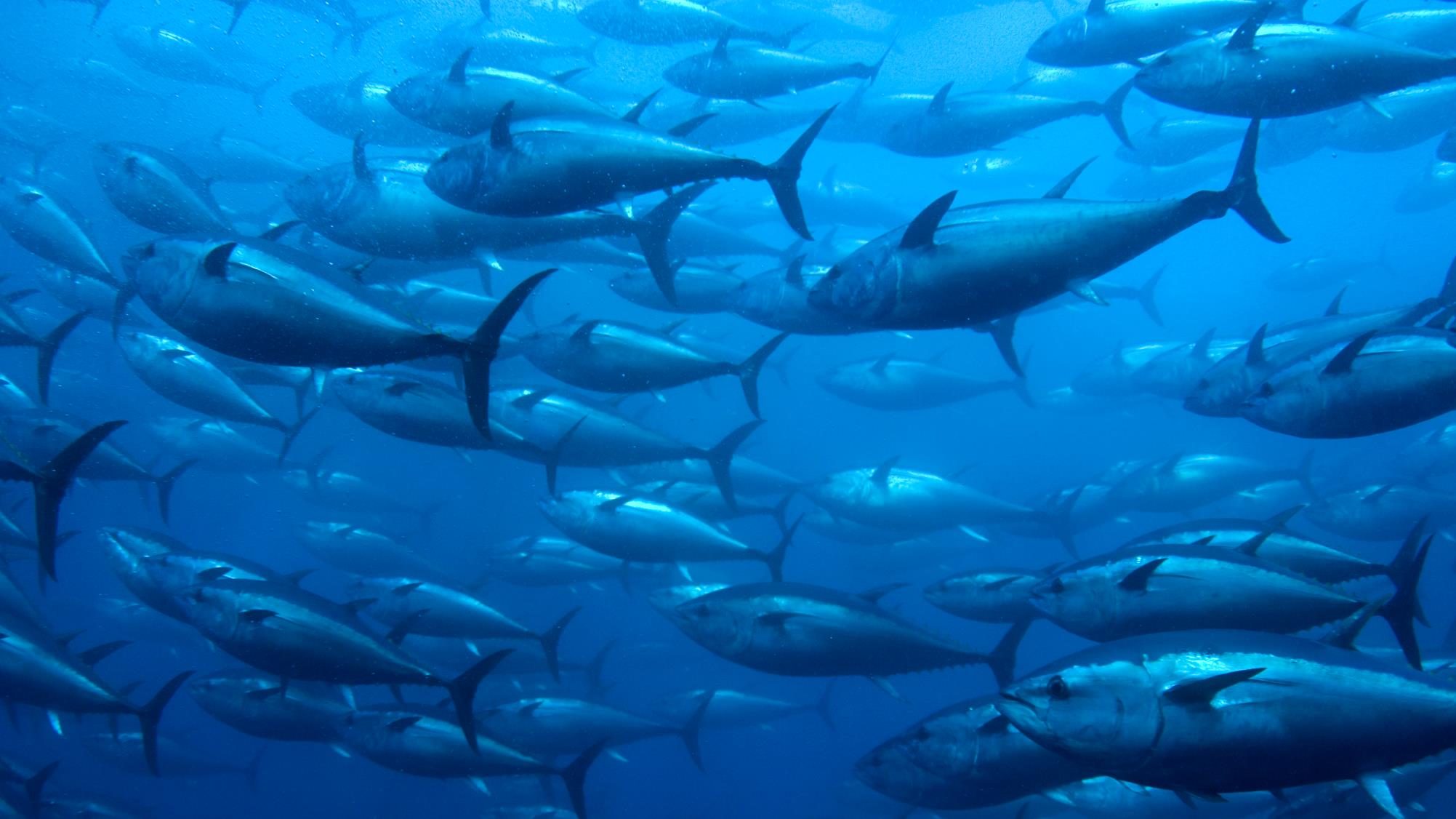 Blue Economy & Marine Pollution
KARIN KEMPER, SENIOR DIRECTOR, 
ENVIRONMENT AND NATURAL RESOURCES
13 APRIL 2019
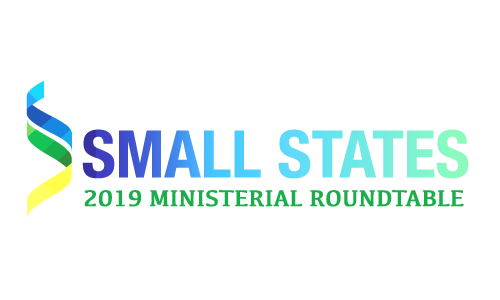 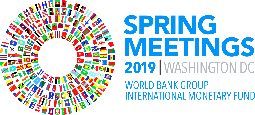 Presentation Outline
1
The Ocean Economy
What is the Blue Economy?
World Bank Approach/Blue Economy Action plan
Risks Faced by Our Oceans
Marine Pollution in SIDS and coastal states
PROBLUE
2
3
4
5
6
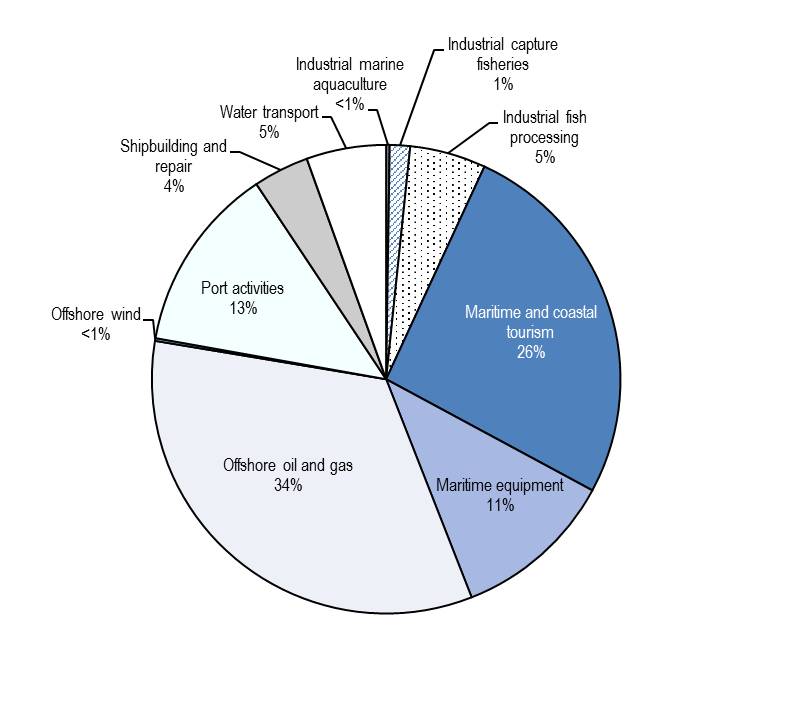 The Ocean Economy is Thriving
Globally, 1 in 10 livelihoods depends on fisheries (FAO)
The Ocean Economy will double to $3 trillion by 2030
80% of all goods traded internationally are shipped across oceans
The oceanic tourism industry is growing fast (added value to double between 2010 and 2030, OECD)
Oceans are the largest carbon sink on earth
SIDS and coastal states are particularly reliant on fish protein
Ocean-based economic added value by sector in 2010 (OECD)
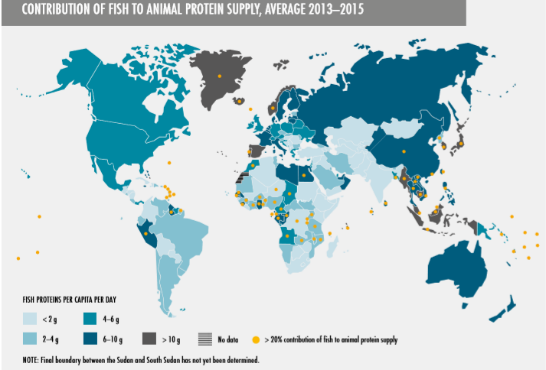 Small-scale fisheries account for around 60 millions jobs in the primary sector (FAO)​
What is the Blue Economy?
Sustainable and integrated development of oceanic activities in a healthy ocean
Policies that determine whether the use of oceanic resources is sustainable
Both the traditional ocean uses – such as fisheries, tourism, maritime transport – but also new and emerging activities – offshore renewable energy, aquaculture, bioprospecting, etc. 
Collaboration across nation-states and across the public-private sectors, and on a scale that has not previously been achieved
World Bank Approach to Blue Economy
Blue Economy Action Plan
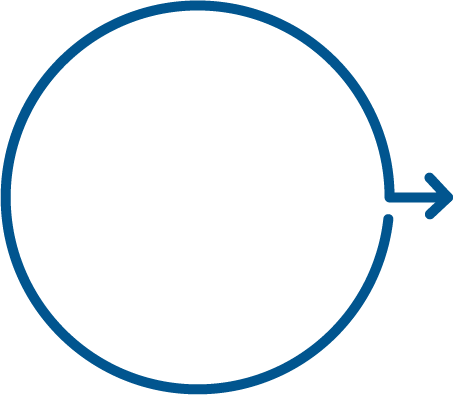 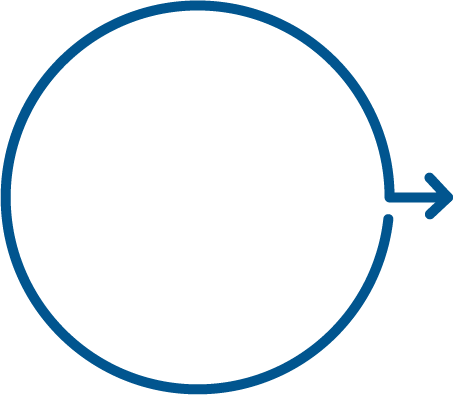 Knowledge
Management and Innovation
Public and Private Investment
Enabling Environment

Governance, Fiscal, & Financial Regimes
Gender
Climate Change
[Speaker Notes: THEORY OF CHANGE: Knowledge & Innovation => enabling environment => investment, both private and public

Knowledge: From data to information to raise awareness, to trigger actions & demand in client countries & globally/regionally, and to share & generate (innovative) solutions]
One example: The SWIOFish program
Aims to improve fisheries management at regional, national and community level
Enhanced regional collaboration
Improved governance at country-level
Increased economic benefits
Supports the coordination mechanism that allows SIDS to go beyond fisheries.
For instance in the Seychelles: 
Knowledge on climate & disaster risks related to waste management
Blue Bond issued to finance the sustainability agenda
Our Oceans Also Face Many Risks
Climate change: Warmer oceans mean fisheries productivity decreases, ocean acidification leads to the destruction of habitats, etc.





Fishing: Over-exploitation of fisheries beyond what the oceans can sustain
Trade-off between long-term sustainability and short-term growth
Scarcity of sustainable aquaculture production models
Pollution jeopardizes tourism, fisheries and seafood safety
Marine pollution is a threat to the Blue Economy
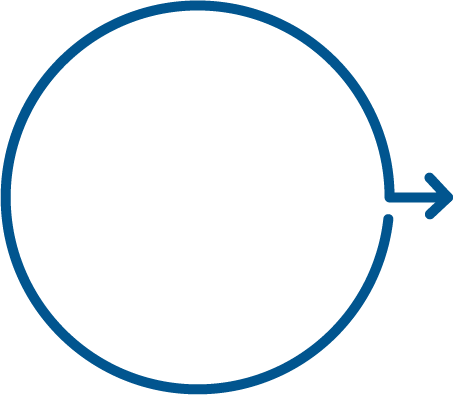 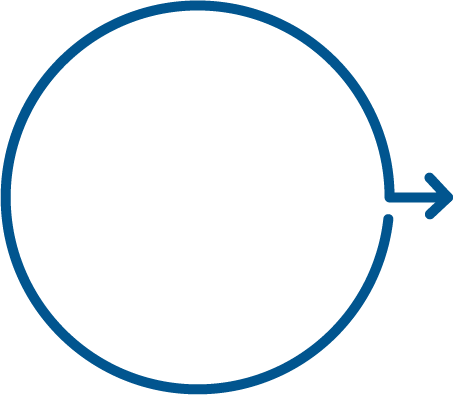 IMPACTS

Beyond marine ecosystems

Socio-economic sectors that are key for SIDS: tourism, fisheries, health, coastal development
WBG approach:
INVEST
Information & Analytical Work
Multisector  Investments and Policy Reforms
INNOVATE
PROBLUE, blue bonds
SIDS Customized Models
MULTIPLE SOURCES
on land and at sea
[Speaker Notes: Impacts go beyond marine ecosystems. It affects key socio-economic sectors that SIDS countries depend on: Tourism, Fisheries, Health, Coastal Development

About the impacts and costs:
- Tourism accounts for over one quarter of GDP in at least seven SIDS and represents 9% of the overall exports (US$ 61 billion).  
- Tourism revenue more than 50% of exports in some countries:  Antigua, Bahamas, Barbados, Grenada, St. Lucia, Comoros, Maldives, Cook Islands and Vanuatu 

Destruction of marine natural capital assets such as coral reefs, mangroves, and seagrass beds pose particular threats to the livelihoods of people working in tourism and those that rely on these habitats for a livelihood, fisheries and protection from storms and hurricanes. 

In the next slides we are going to explain how we are addressing the issues of marine pollution and plastics:

First, we are investing in generating the information and analytical tools to advise governments and, initially, in key “no-regret” investments and policy reforms. 
Information & Analytical Work
Multisector Investments: in waste management, resource efficiency clean production, agriculture, water. circular economy, policy reforms

Second, we innovate: we establish new initiatives and instruments to increase our capacity to deliver, and explore new business models and conduct “game changing” analytics 
Third, we influence: we join relevant partnerships to inform and give momentum to international commitments, pushing our agenda forward.]
Caribbean Joining Global Movement to Address Marine Pollution
WB support to the Blue Economy in the Caribbean:
Report: “Not a minute to Waste”

Bans on single-use plastics or styrofoam are in place in 
14 Caribbean countries
[Speaker Notes: The World Bank is fully supporting the Blue Economy, and marine pollution prevention in the Caribbean…
Analytics: conducting the underpinning work needed to define a tool with a 12-point action plan for combating marine pollution in the region, targeting Caribbean SIDS. 
OR: The report “Marine Pollution in the Caribbean: Not a Minute to Waste” provides a synopsis of the issues and impacts of marine pollu­tion in the region, and provides recommendations to enhance the region’s resilience and steer it towards a Blue Economy pathway. 
CROP [placeholder Michele]
In Grenada – $30 million, we support policy reforms for fiscal resilience and the Blue Growth, and the project includes a total ban on styroforam food containers and plastics bags]
Customizing solutions to the Pacific Islands challenges
Fiji Eastern Pacific Regional Recycling Network Scoping Study
Roadmap for 1st hub of a regional recycling network
Pacific Islands Regional Oceanscape Program: coastal pollution
Kiribati: specific component dedicated to seafood safety and toxicity
RMI: assessment of pollution loads in coastal fish and measures to reduce pollution
[Speaker Notes: In the Pacific… 
On the left:
Based on the request of the Pacific Regional Environment Programme (SPREP),  the World Bank is partnering with the Pacific Regional Infrastructure Facility (PRIF) to collect accurate and current information, develop a databank, and share data to inform the future development of a regional recycling network. 
The Study will produce a roadmap for the establishment of the first hub of a regional recycling network in the Pacific, and recommend the infrastructure and policy interventions required. 	
Scheduled to be delivered by December 2019.

On the right:
Pacific Island Countries have become increasingly concerned about pollution loads in their coastal environments, particularly as it relates to contaminants in fish. Requests have been made by Republic of Marshall Islands (RMI) and Kiribati for the World Bank to support testing and comprehensive monitoring on the pollution loads of coastal fish (e.g. heavy metals, pesticides, plastics).
The Kiribati PROP Project, to be delivered in FY20, will have a specific component dedicated to seafood safety and toxicity. 
The RMI PROP activities would include an assessment of pollution loads in coastal fish, recommendations for solutions, and some measures to reduce identified pollutants.]
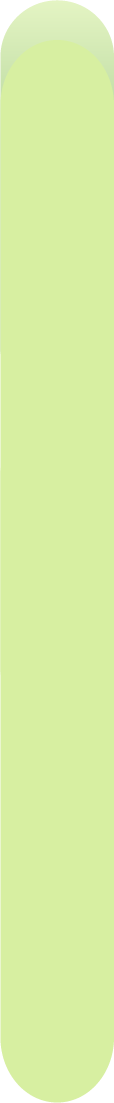 PROBLUE – Multi-Donor Platform for Blue Economy
Pillar 4


Integrated 
Seascape Approach
Pillar 1


Improved 
Fisheries Governance
Pillar 3


Blueing of Oceanic Sectors
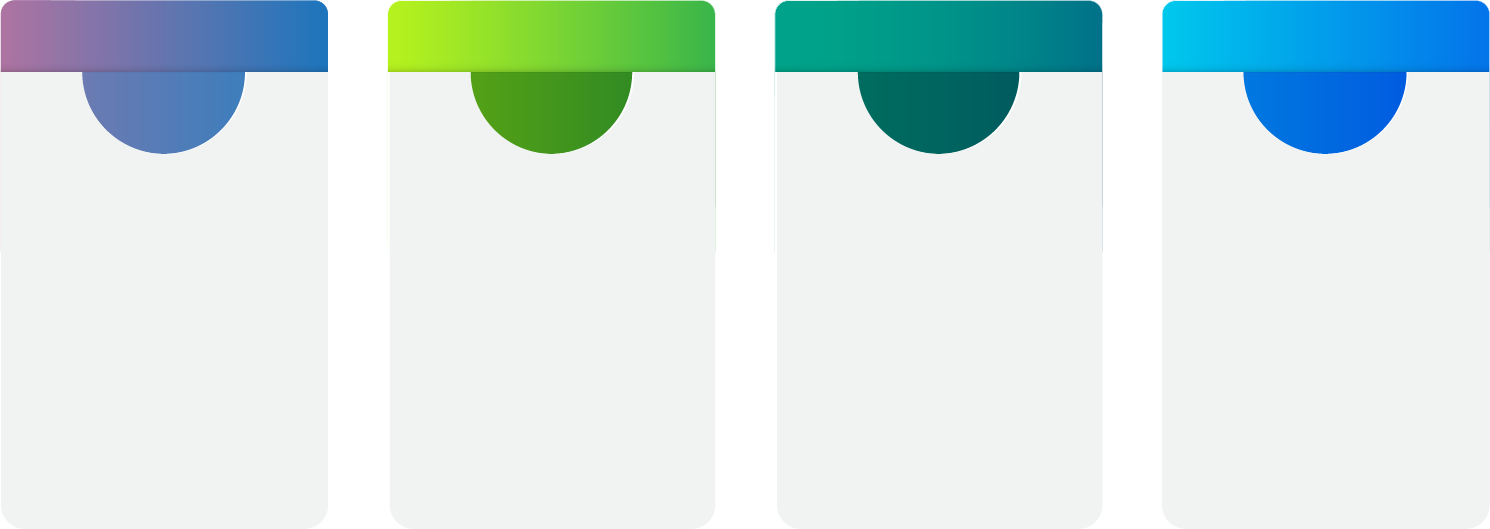 Pillar 2 
 

Marine Pollution Management, including Marine Litter (Plastics)
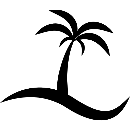 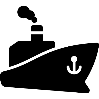 Goal: To achieve integrated and sustainable 
economic development in healthy oceans
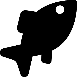 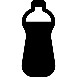 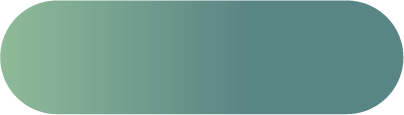 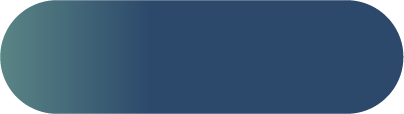 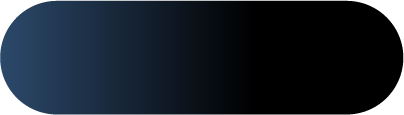 Targeted TA throughout 
the project cycle
Global knowledge products & tools
Investments
[Speaker Notes: We have established the PROBLUE, a MDTF platform that covers marine pollution with the goal to increase the Bank and client capacities to develop the Blue Economy. 

So far 150M in commitments (50M) and pledges (100M). I want to particularly thank Iceland (in the room) who is one of the founders in this partnership, together with… Norway, Sweden, France, Germany, EC (from PROFISH) and USA (from PROFISH).  Canada will join soon. [Xavier to confirm status for Denmark? No confirmation, I took it out]  

PROBLUE is a new multi-donor trust fund that will support healthy and productive oceans. It supports the implementation of SDG 14, which covers the sustainable use of oceans, seas and marine resources. 

PROBLUE focuses on four key themes: 
the management of fisheries and aquaculture; 
the threat posed to ocean health by marine pollution, including plastics; 
the sustainable development of key oceanic sectors such as tourism, maritime transport and offshore renewable energy; 
and building the capacity of governments to manage their marine and coastal resources in an integrated fashion to deliver more and long-lasting benefits to countries and communities.

PROBLUE as the over-arching framework for WB interventions (across GPs), not only in terms of increasing our lending interventions, but also in terms of focusing of identifying the right prioritization and sequencing of interventions and policies for the alternative solutions (re-use, re-cycle/waste management, and reduce).]
Thank you.



www.worldbank.org/environment
www.worldbank.org/smallstates
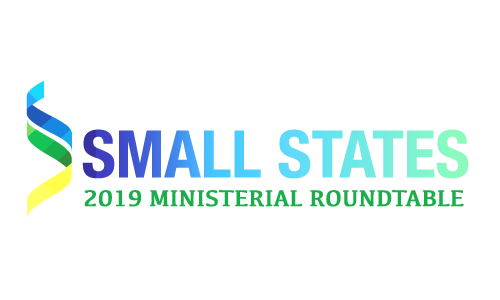 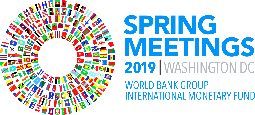